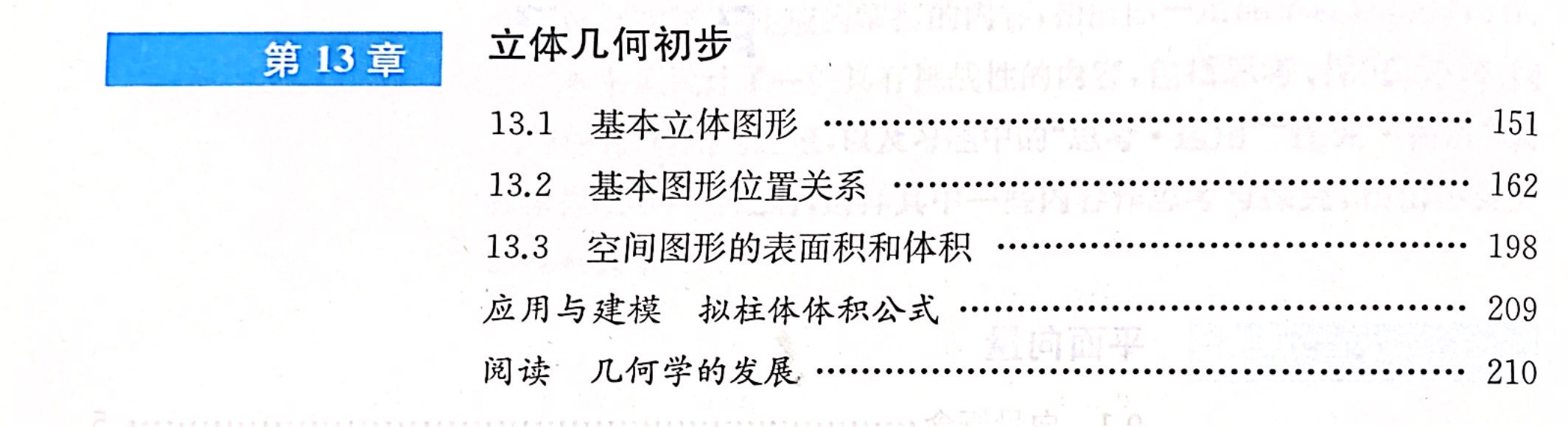 基本元素
研究的重点
直线与直线的位置关系
直线与平面的位置关系
平面与平面的位置关系
13.2基本图形的位置关系
点
线
面
13.2.2　空间两条直线的位置关系（1）
a
a
b
b
A
复习回顾
同一平面内两条直线有几种位置关系?
a∩b=A
a∥b
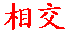 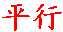 D1
C1
A1
B1
D
C
A
B
与直线AB 平行的有：
与直线AB 相交的有：
问题情境
D1
C1
A1
B1
D
C
A
B
与直线AB 平行的有：
与直线AB 相交的有：
问题情境
D1
C1
A1
B1
D
C
A
B
问题情境
与直线AB 平行的有：
与直线AB 相交的有：
异面
与直线AB          的有：
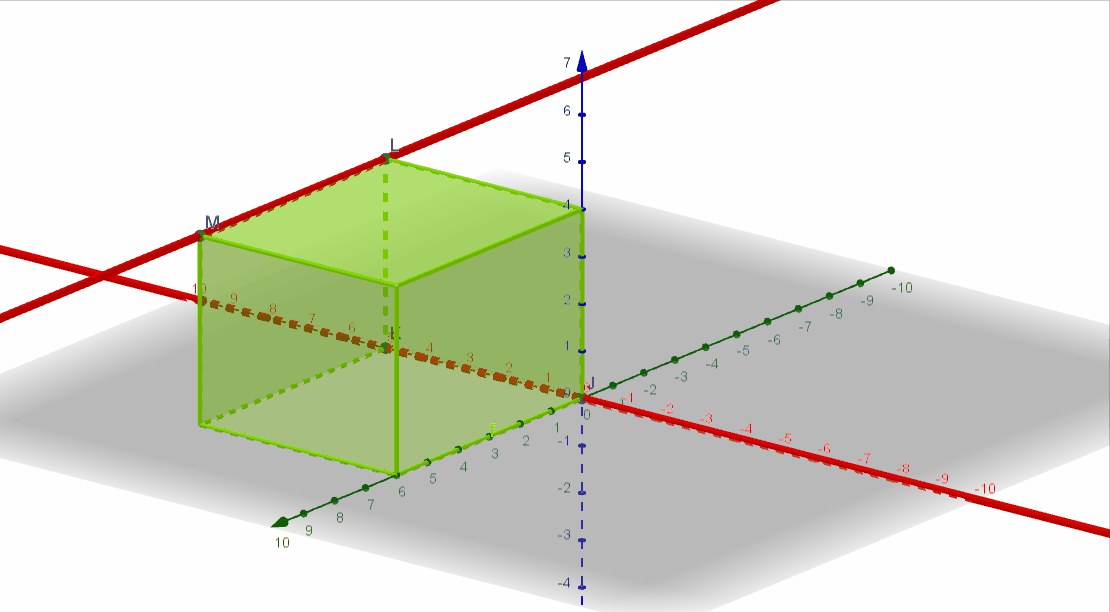 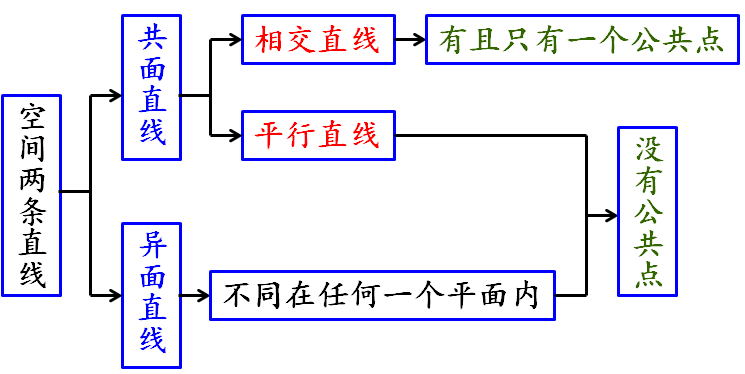 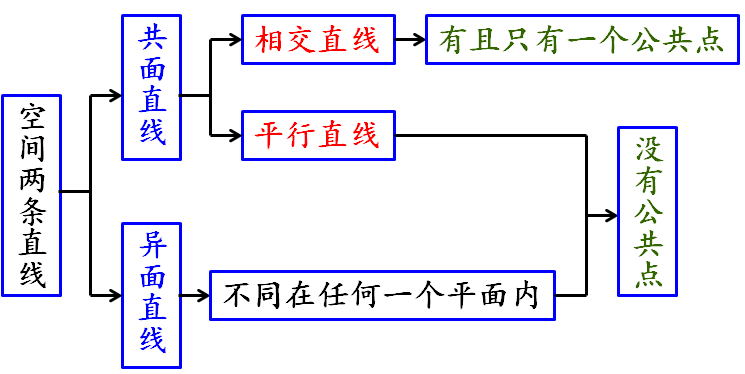 数学建构
1、异面直线的定义
不同在任何一个平面内的两条直线，叫做异面直线。
2、空间两条直线的位置关系
D1
C1
A1
B1
D
C
A
B
问题情境
与直线AB 平行的有：
你和我就像两条永不相交的
平行线
与直线AB 相交的有：
永不相交的直线全都是平行线，对吗？
异面
与直线AB          的有：
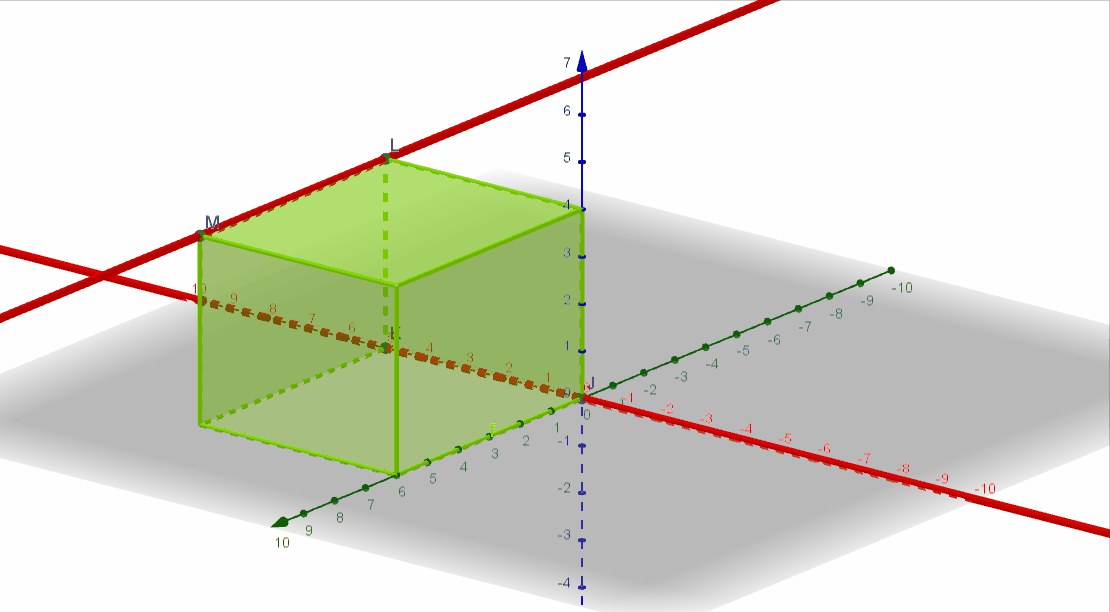 数学应用
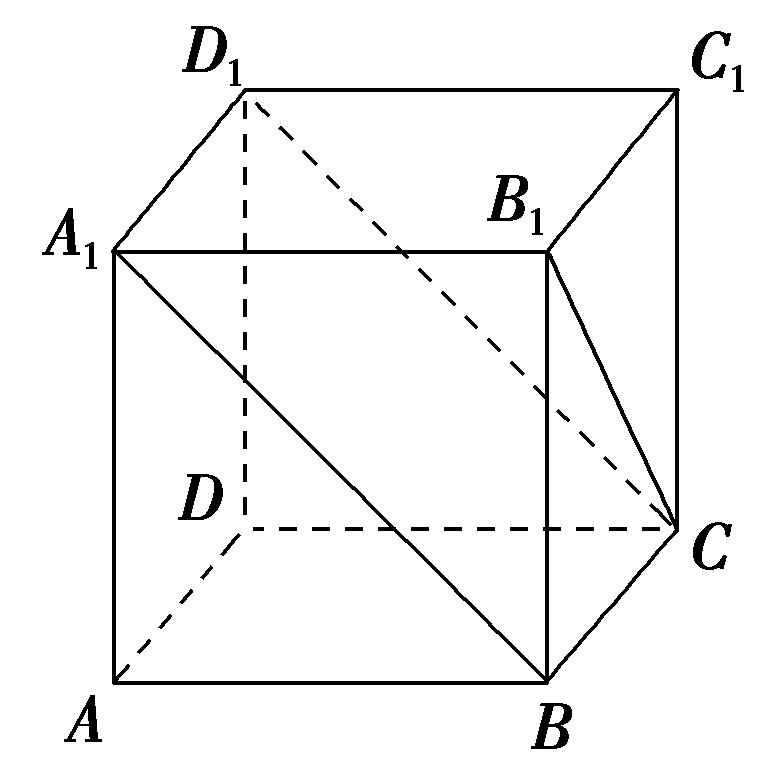 平行
异面
相交
异面
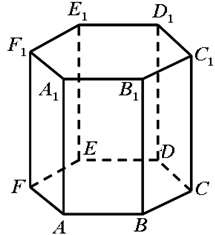 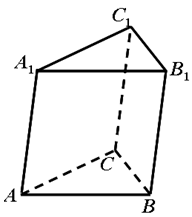 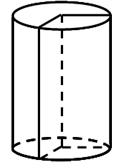 平行直线
探究：在平面几何中，同一个面内的三条直线a、b、c，
            如果a//b且b//c，那么a//c（平行的传递性）
            试探究这个性质在空间是否成立呢？
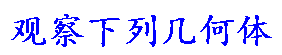 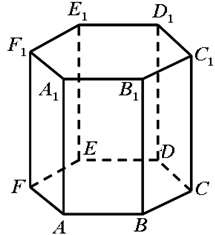 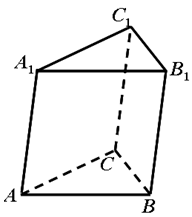 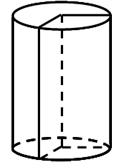 数学建构
3、 平行公理
基本事实4：平行于同一条直线的两条直线平行。
数学符号语言表示：
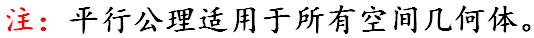 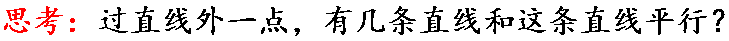 例2
如图，在长方体ABCD－A1B1C1D1中，E，F分别是棱AB，BC的中点．
求证：EF∥A1C1．
数学运用
D1
C1
A1
B1
D
C
F
A
B
E
问题情境
探究：如图，在长方体ABCD－A1B1C1D1中，E，F分别   是棱AB，BC的中点．
那么∠BEF和∠B1A1C1的大小关系如何？
D1
C1
A1
B1
D
C
F
A
B
E
E1
D1
C1
E
B1
A1
D
C
B
A
已知：∠BAC 和 ∠B1A1C1 的边AB ∥ A1B1  , 
AC ∥ A1C1 ，并且方向相同．求证：∠BAC = ∠B1A1C1
C1
B1
A1
射线的方向
C
B
A
问题情境
4、 空间等角定理
如果空间中一个角的两边分别平行于另一个角的两边，并且方向相同，那么这两个角相等。
例3.如图，在正方体ABCD－A1B1C1D1中，E，F，G分别是棱CC1,BB1,DD1的中点，
求证：∠FD1E=∠BFC.
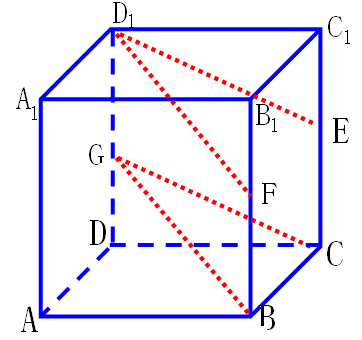 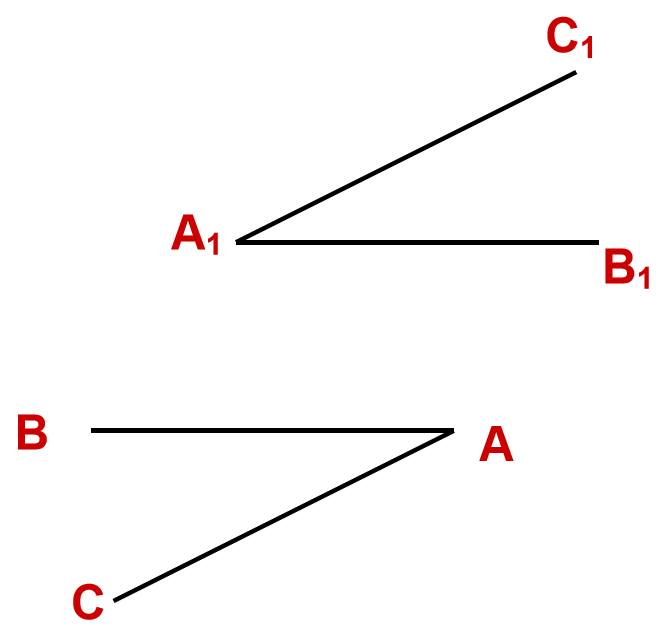 探究：
问题1：如果空间中一个角的两边分别平行于另一个角的两
              边，并且方向都相反，那么这两个角有什么关系？
相等
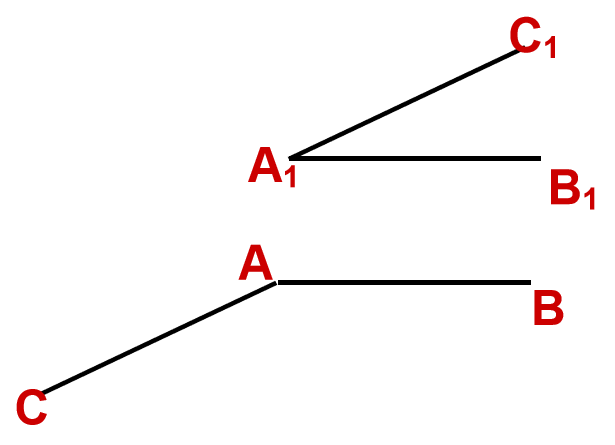 问题2：如果空间中一个角的两边分别平行于另一个角的两
               边，并且一组边方向相同，另一组边方向相反，那
               么这两个角有什么关系？
互补
问题3：如果空间中一个角的两边分别平行于另一个角的两
               边，那么这两个角有什么关系？
相等或互补
A
A
H
E
E
H
折叠
D
B
B
D
G
F
F
G
C
C
数学运用
探究：如图EFGH是平面四边形ABCD四边中点，
（1）四边形EFGH的形状是平行四边形吗？为什么？
（2）如果将ABCD沿着对角线BD折起就形成空间四边形ABCD，那么四边形EFGH的形状还是平行四边形吗？
变式：如图，已知空间四边形ABCD ，E、F分别是AB、AD的中点，G、H分别是CD、BC的中点，且BD＝AC，则四边形EFGH是什么图形？
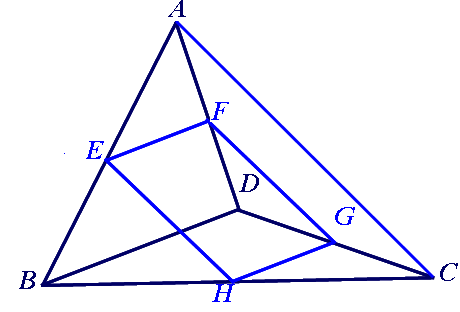 课堂小结
“类比”思想
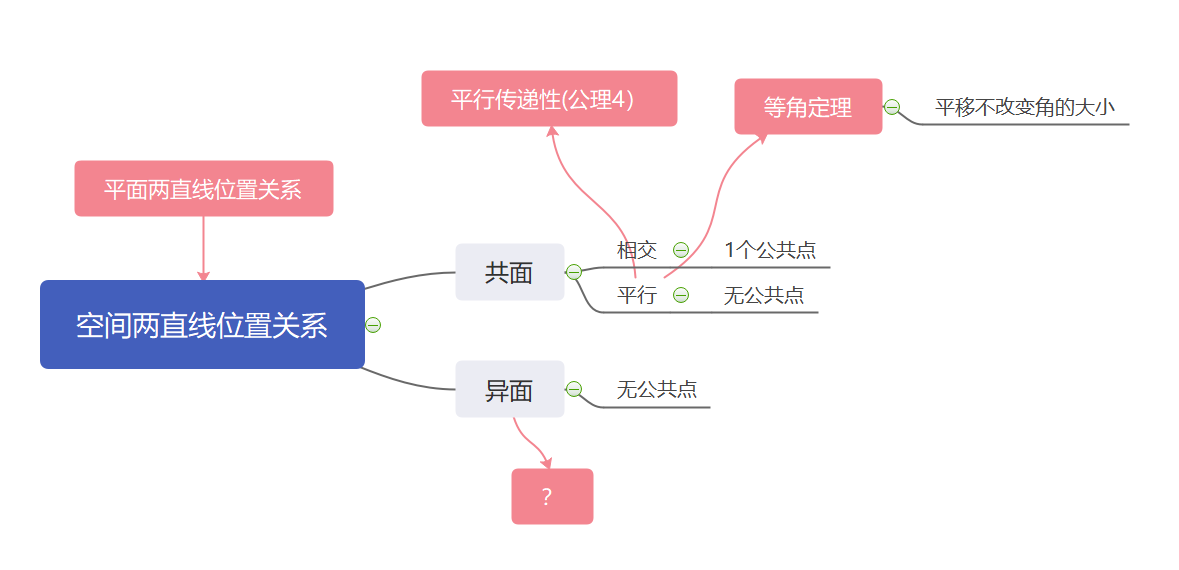 未完待续！